June 5 Panel	Big Data Management; Unlocking the Future of DER
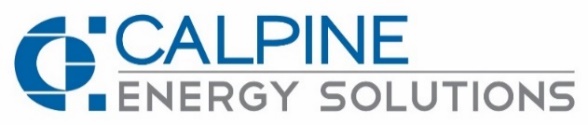 Provide reliable data management services to support CCA growth.
Provide enhanced support for data access and analysis across CCA business functions.
Big Data service for CCA DERs:  
1.  CCA Insight platform houses interval data and related analytics.
2.  Collaborate with clients and DER experts to build useful tools.
Big Data Analytics:  Data  Information  Knowledge  Insights
June 5 Panel	Big Data Management; Unlocking the Future of DER
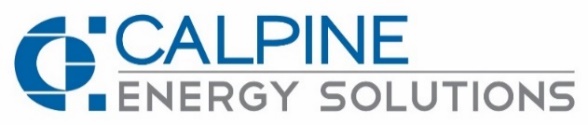 Provide reliable data management services to support CCA growth. Since Jan 2017:

Implemented data management and call center for 9 new CCA programs.  Implemented or implementing 36 enrollment phases.

Worked with IOUs to improve customer service and billing processes.

Opened Class A CCA call center in Santa Rosa and staffed a second call center in Pittsburg, working with Future Build, a local workforce development agency.

Growing the CCA team. We are now comprised of 8 managers and 67 analysts & specialists in data, billing and account management functions.
Big Data Analytics:  Data  Information  Knowledge  Insights
June 5 Panel	Big Data Management; Unlocking the Future of DER
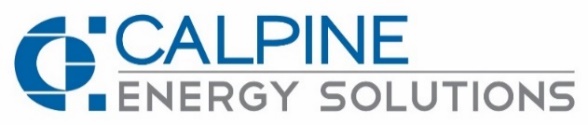 Business Solutions team provides client support for data access and analysis across various CCA business functions.

Business analysts translate CCA requests to technical requirements.

Implemented speech analytics to broader customer calls analysis, including call tone, trending keywords, agent performance and quality management.

Developed PowerBI platform to pull together information from various systems and make instantly accessible, e.g. opt out trends, revenues by customer class.
Big Data Analytics:  Data  Information  Knowledge  Insights
June 5 Panel	Big Data Management; Unlocking the Future of DER
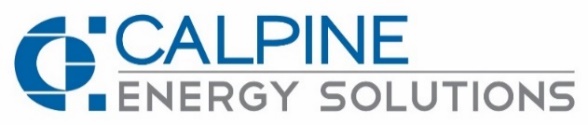 Big Data service for DERs:  

Launched CCA Insights which runs on GoodData’s analytics engine. CCA Insights provides clients with easy access to years of interval data. 

Adding weather data, CAISO prices, rates and many other current and future data sets for full context and filtering. 

GoodData brings a wealth of data expertise, including advanced analytics capabilities to accelerate insight.
Big Data Analytics:  Data  Information  Knowledge  Insights
June 5 Panel	Big Data Management; Unlocking the Future of DER
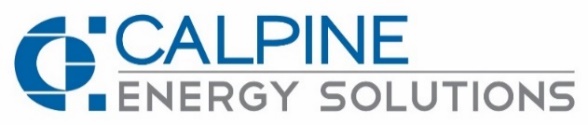 Big Data service for DERs:  

Collaborate with Clients and DER experts to understand all nuances

CCA Insights can be leveraged to assess and track DER opportunities.  However, it takes experts to extract insights to implement DER programs. 

Olivine
Integral Analytics
Custom Energy Solutions
Itron

CCA Insights continuously built out to support DER programs.
We welcome partnerships!
Big Data Analytics:  Data  Information  Knowledge  Insights
June 5 Panel	Big Data Management; Unlocking the Future of DER
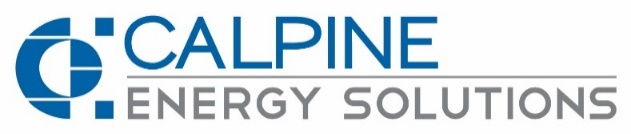 Tony Choi
Director of CCA Business Solutions
tony.choi@calpinesolutions.com
Thank you!